«Ягодное лукошко»
Автор презентации: 
Строжкова О.К.
Ягодку сорвать легко —Ведь растет невысоко.Под листочки загляни-ка —Там созрела...
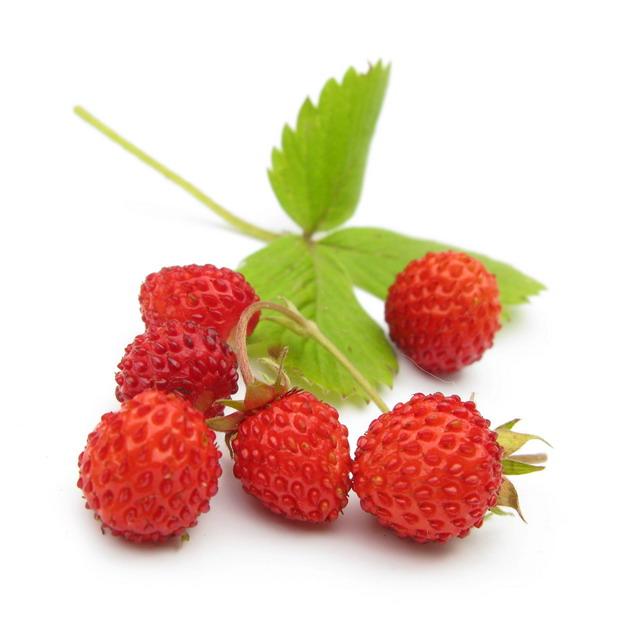 ЗЕМЛЯНИКА
Не в саду, а на болоте.Круглая, как пуговка,Красненькая...
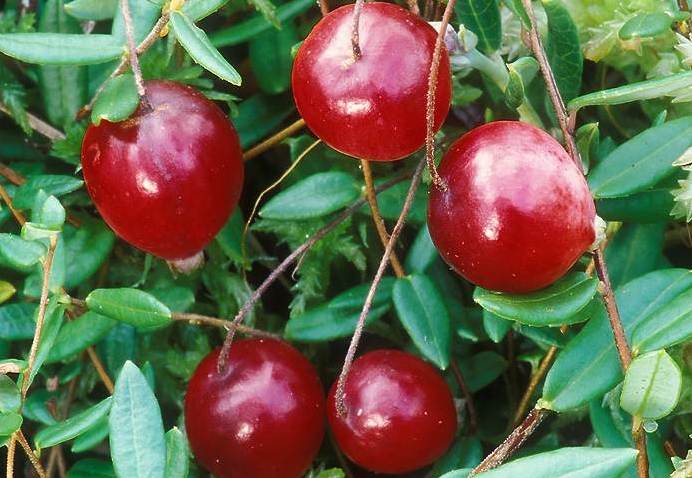 Клюковка
Эти ягоды, все знают,Нам лекарство заменяют.Если вы больны ангиной,Пейте на ночь чай с...
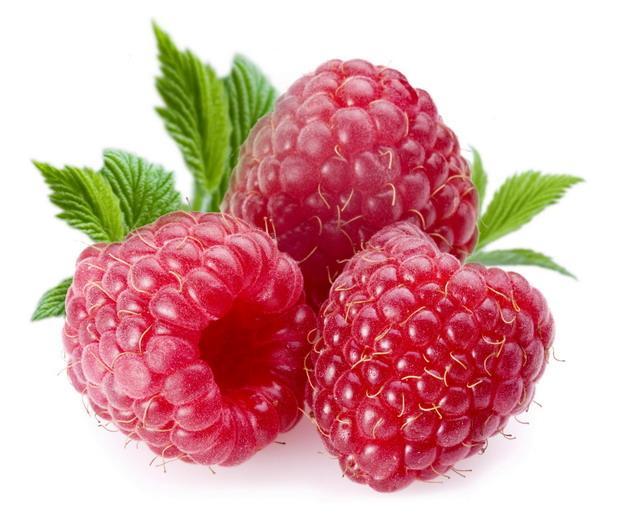 Малиной
На колючем кустикеЖелтенькие бусики.Наступила осень тихо,И созрела...
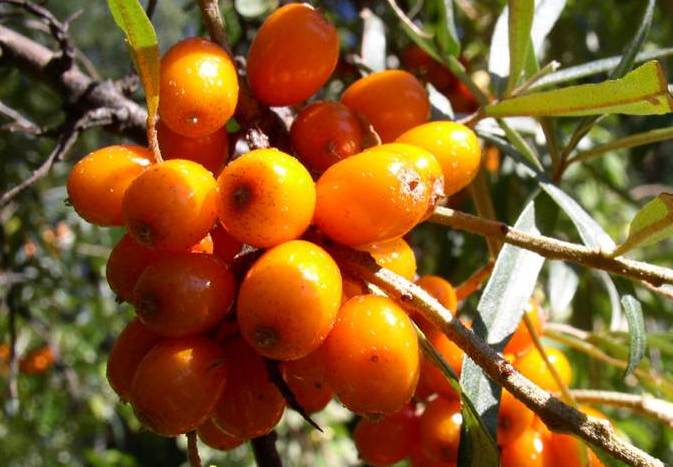 Облепиха
Не на шутку, а всерьезКуст колючками оброс.Темных ягодок сорви-ка.Что за кустик?
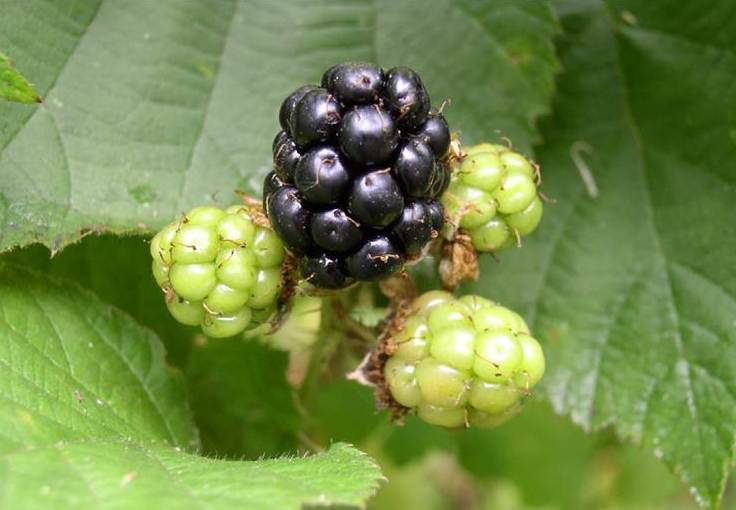 Ежевика
Листики - с глянцем,Ягодки - с румянцем,А сами кусточки -Не выше кочки.
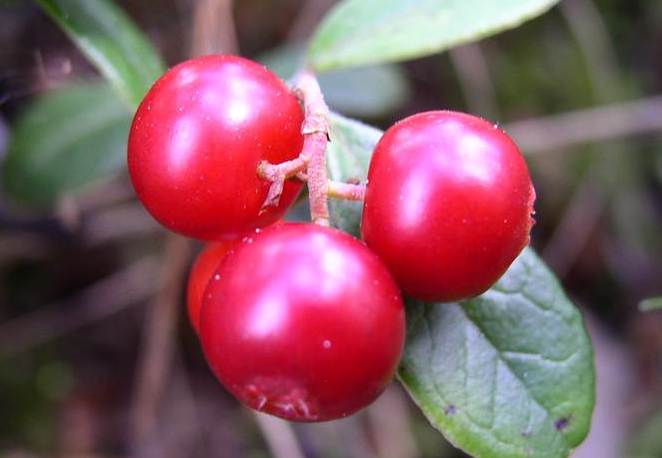 Брусника
Где-то в чаще дремучей,За оградой колючей,У заветного местечкаЕсть волшебная аптечка.Там красные таблеткиРазвешаны на ветке.
Шиповник
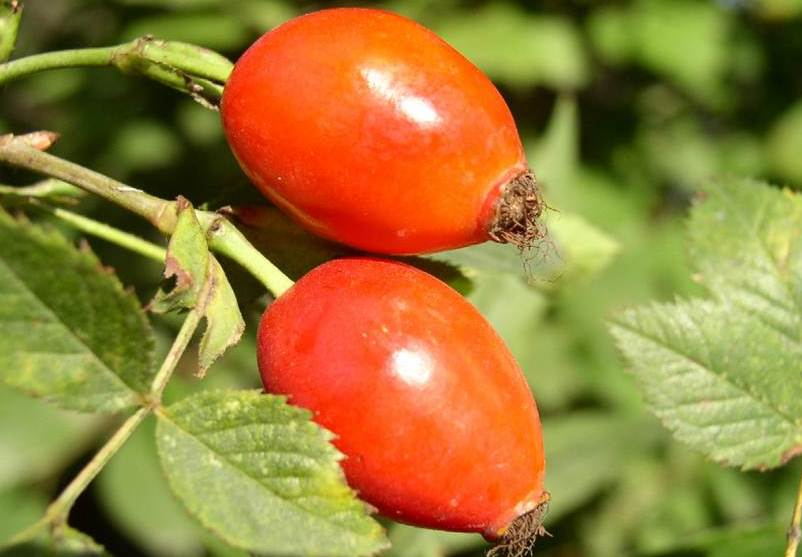 Ягоды на тонкой ветке —Все лозы родные детки.Съешь всю гроздь и будешь рад.Это — сладкий...
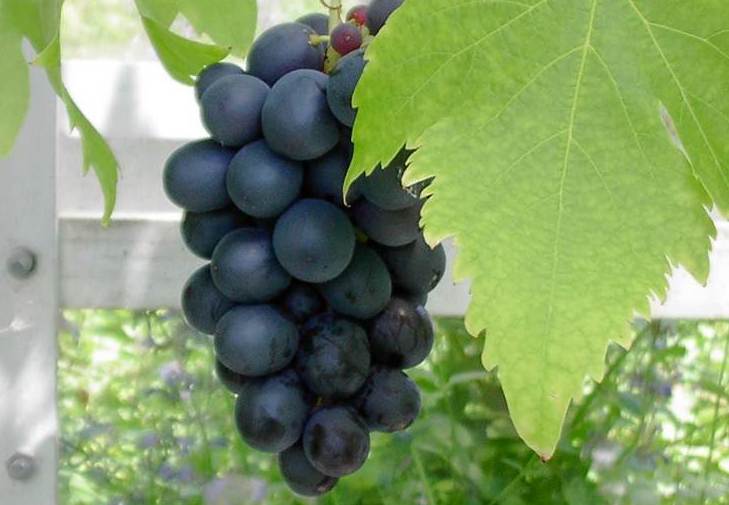 Виноград
Источники изображений:
http://hrundik.ucoz.ru/kartinki/032_SD_Background5-poster.jpg  фоновый рисунок
http://img1.liveinternet.ru/images/attach/c/8/105/154/105154985_0_85529_303dd158_XXXL.png  виньетка с листьями
http://img1.liveinternet.ru/images/attach/c/6/91/701/91701963_mushroom_15.png  грибы
http://kneu.edu.ua/files/news/news_image/jjachokujovtomulistt.png    ежик
Картинки ягод: http://www.coollady.ru/index.php?name=Pages&op=page&pid=3601
http://logopeddoma.ru/photo/predmetnye_kartinki_logopeda/jagody/24-2
Загадки про ягоды: http://deti-online.com/zagadki/zagadki-pro-yagody/